Core Chief Collection Development Officers Meeting
June 14, 2023
Quantifying Penn's Federally Funded Research, Publications and APCs
Holly Zerbe, Assistant University Librarian for Collection Strategy
hzerbe@upenn.edu
Overview
Project Charge and Questions:
How much research at Penn is federally funded?
NSF HERD data
In which publications do Penn researchers publish their federally funded research?
Dimensions Data ​
How much is spent on Open Access APCs by Penn researchers?
Data analysis ​
Impacts/Outcome of data analysis​
Project Overview
Charge
As articulated in the Penn Libraries’ Framework of Values for Collections and Scholarly Communications, the Libraries support broad, open access to scholarly research. Additionally, the White House Office of Science and Technology has released updated policy guidance to make all taxpayer-funded research available to the American public with no embargo and at no cost. This new guidance will:
Eliminate the optional 12-month publication embargo for federally funded peer-reviewed research articles.
Make data published in peer-reviewed research articles immediately available upon publication and other research data available within a reasonable timeframe.
The Libraries should begin exploring options for how it might support Penn researchers in compliance with the publishing requirements of the memo.
Questions
How much research at Penn is federally funded?
In which publications do Penn researchers publish their federally funded research?
How much is spent on Open Access APCs by Penn researchers?
How much Research at Penn is federally funded?
NSF Higher Education Research and Development (HERD) Survey
https://ncses.nsf.gov/pubs/nsf23304
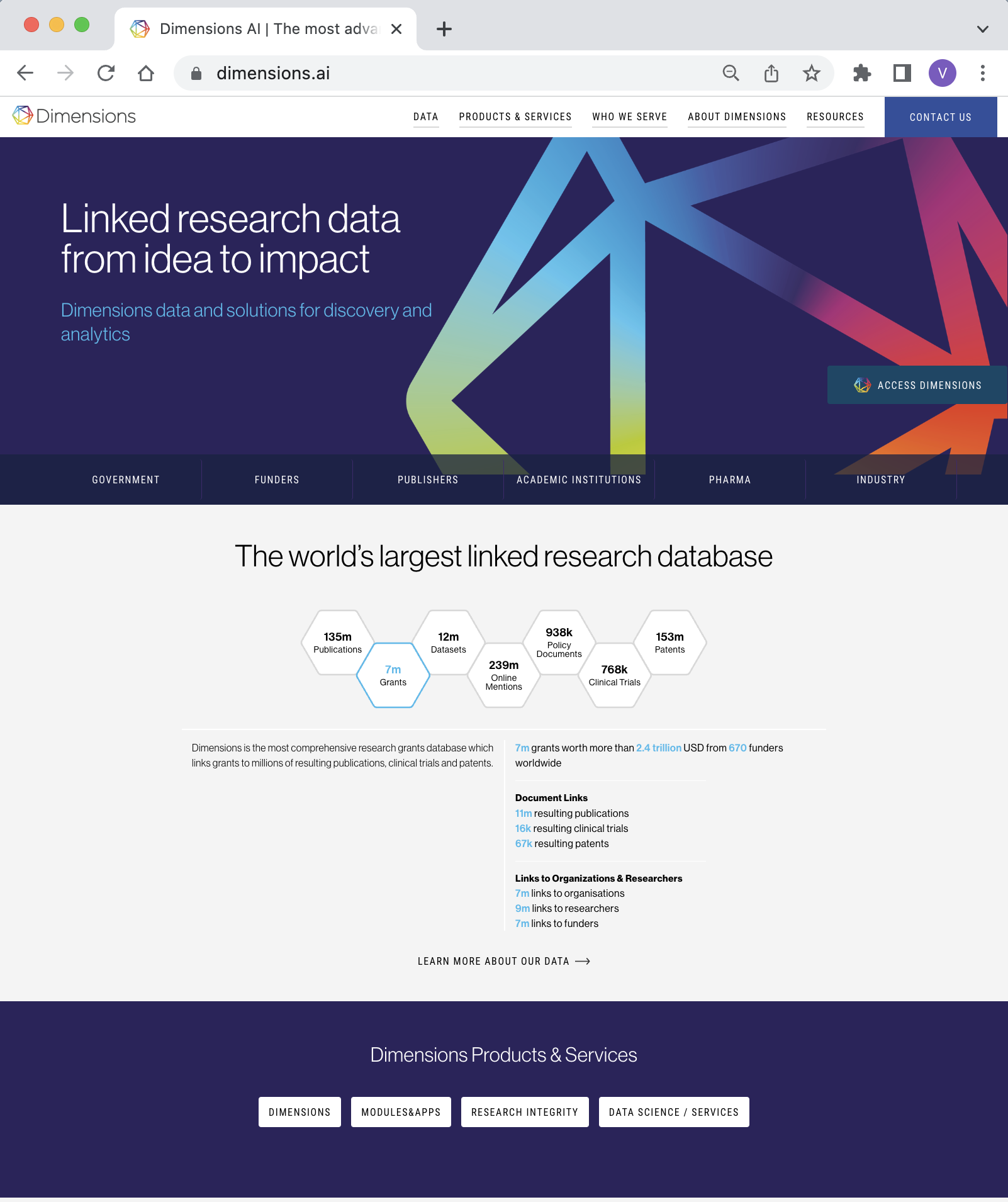 Dimensionshttps://www.dimensions.ai
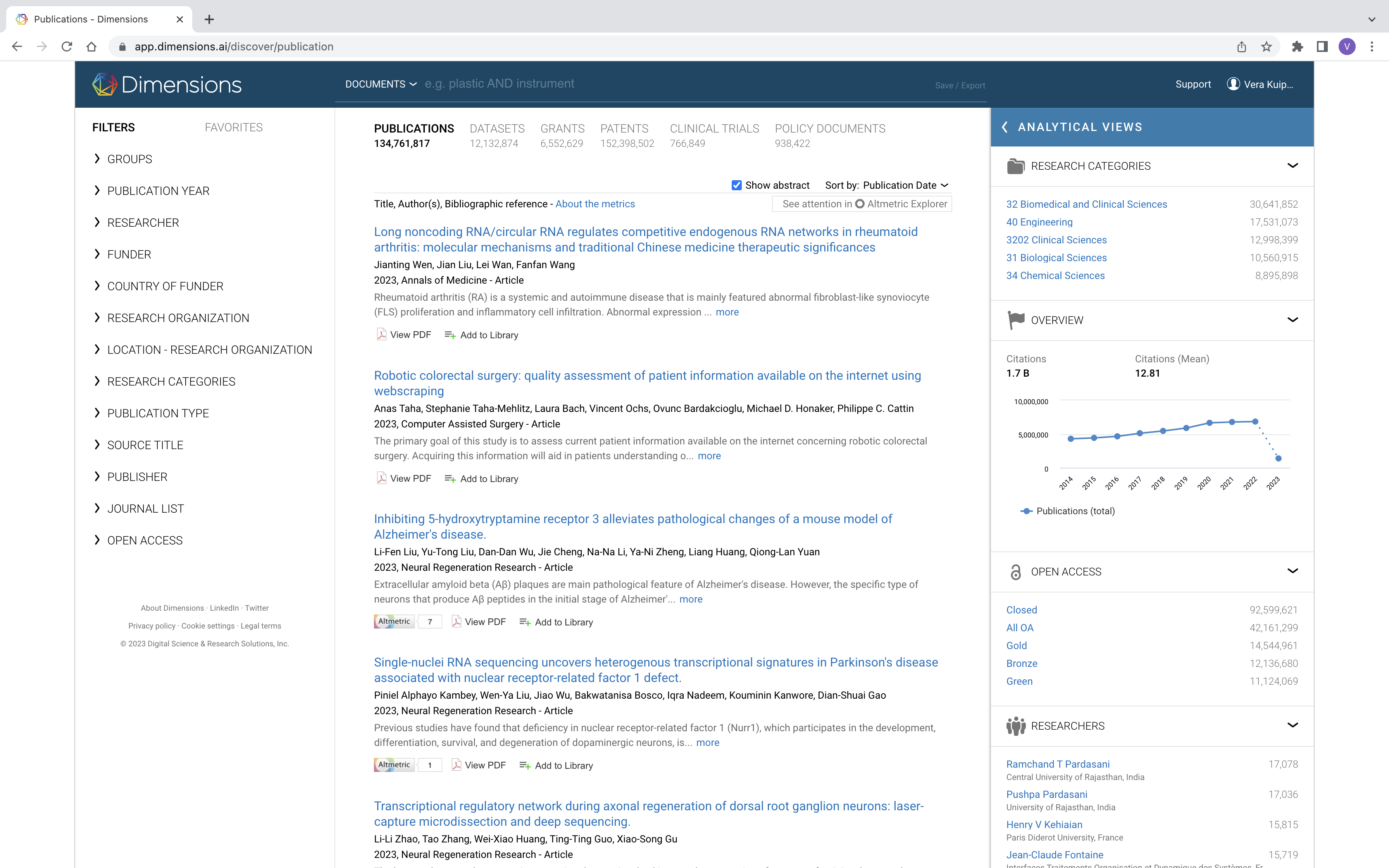 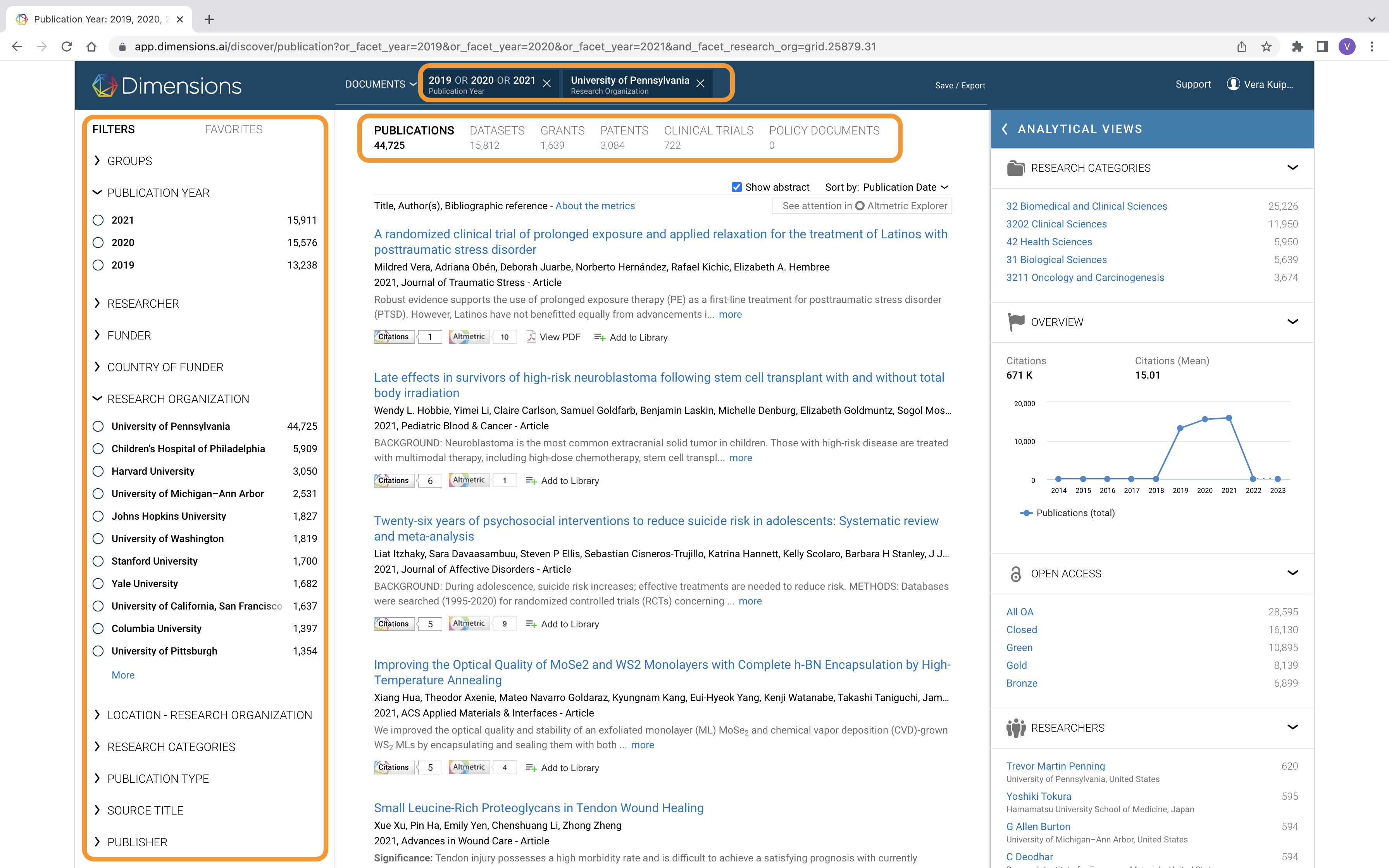 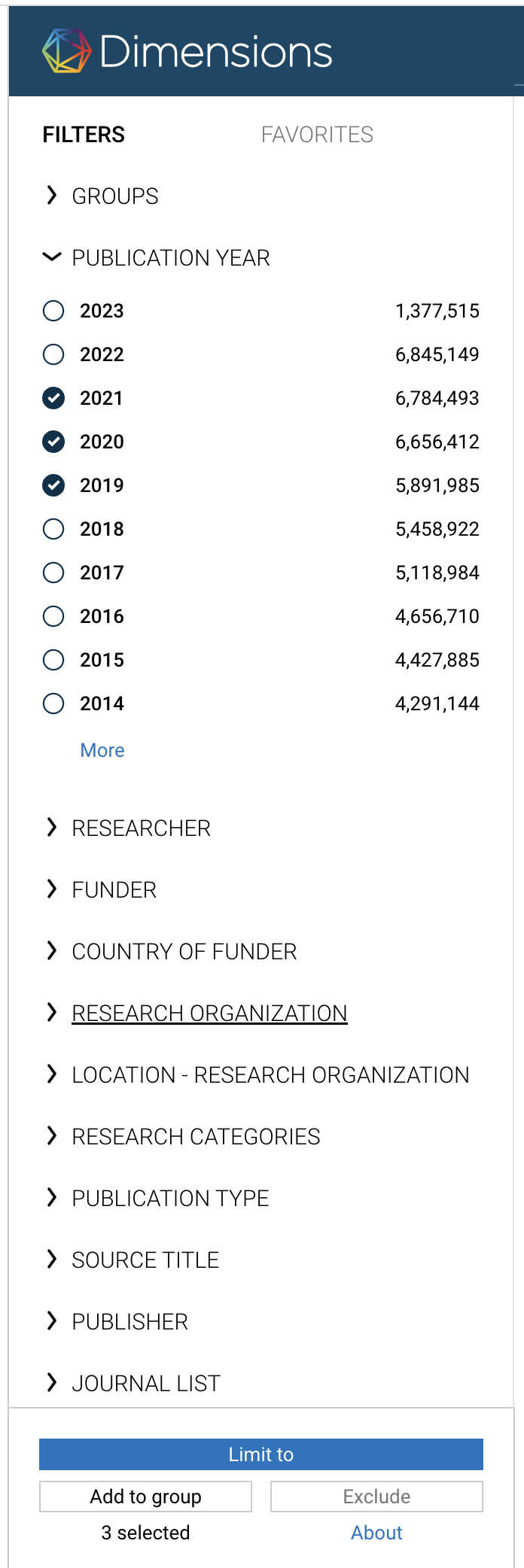 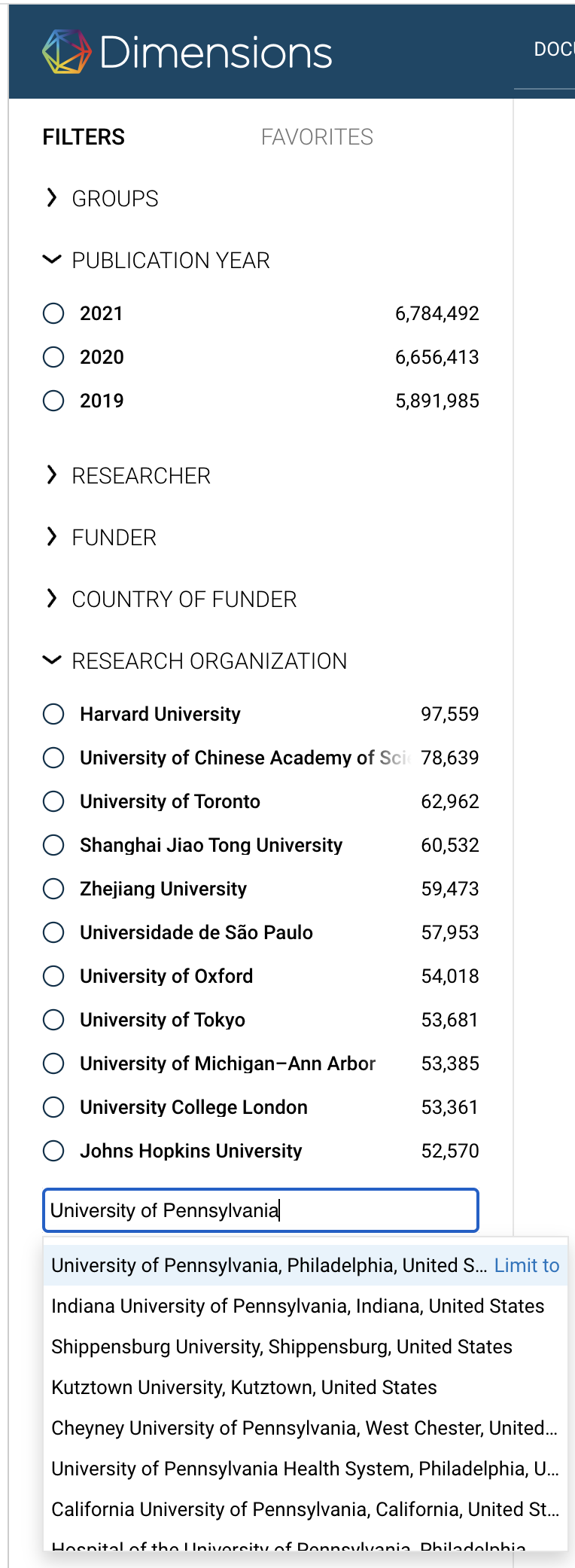 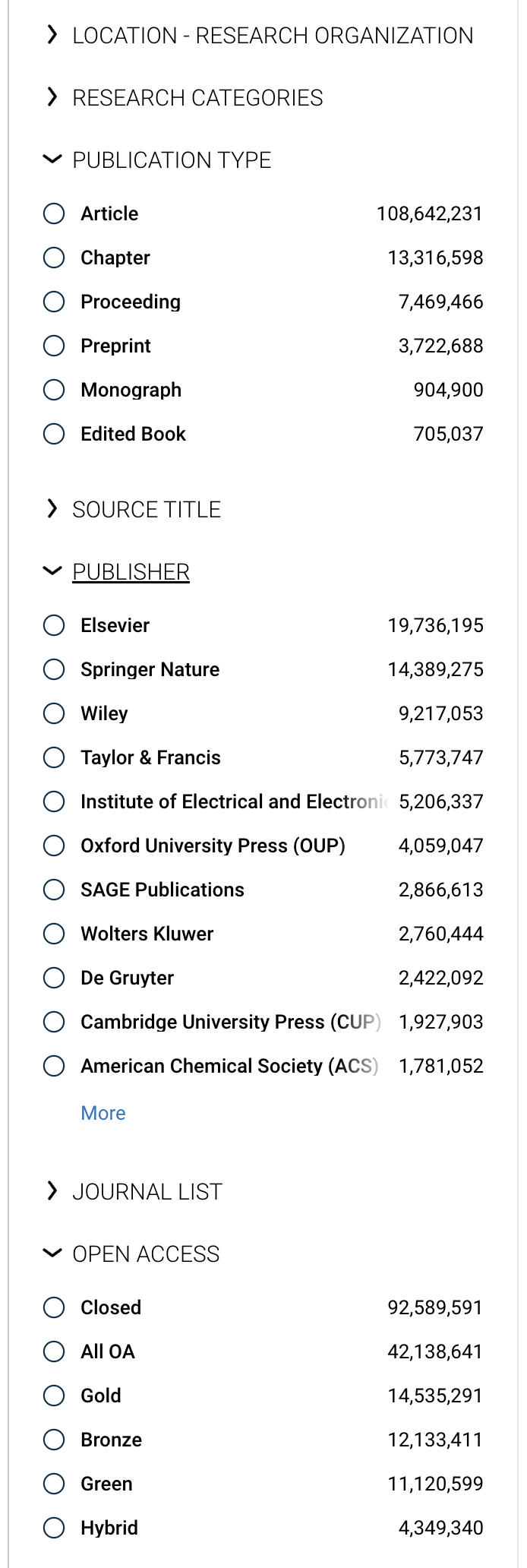 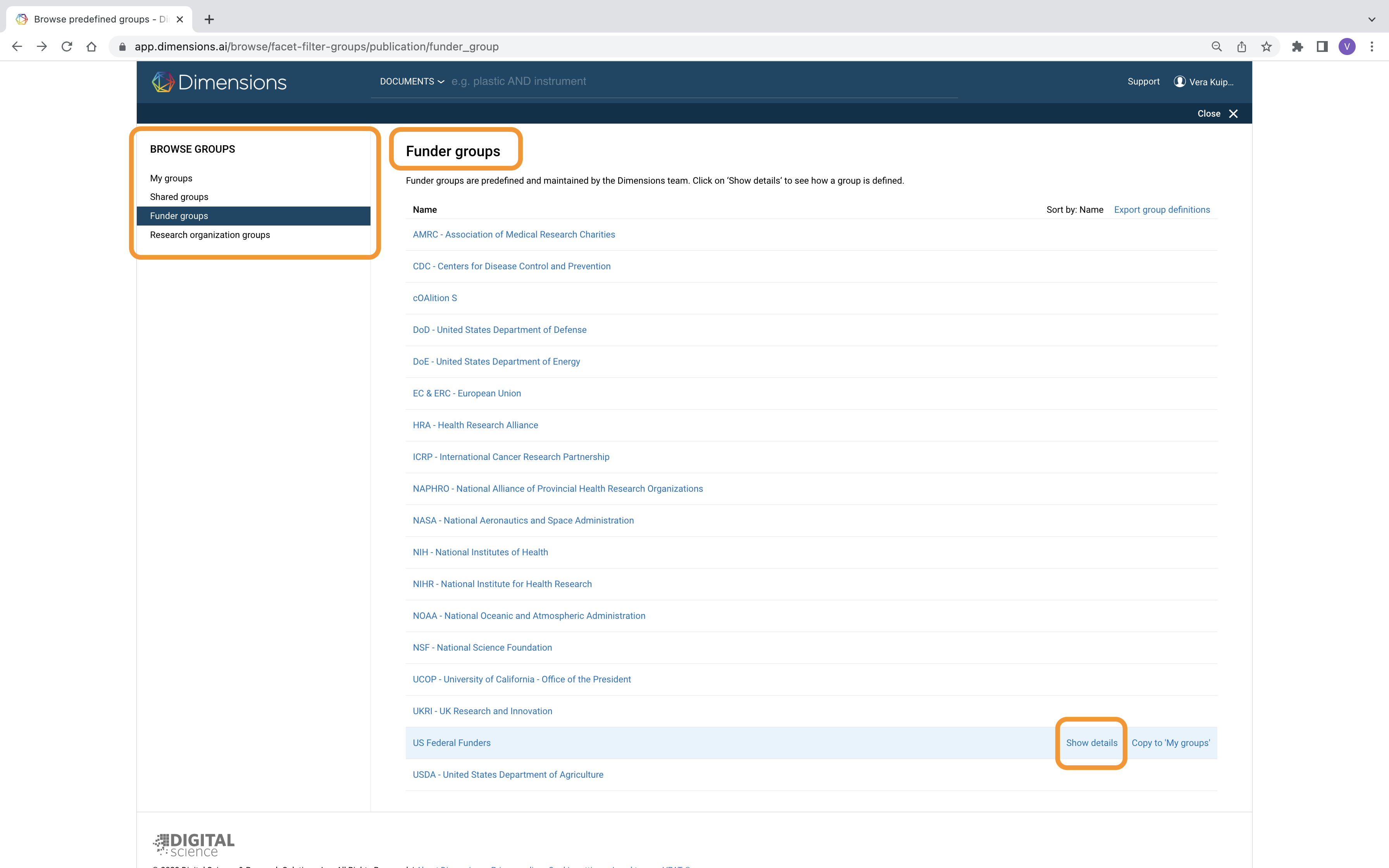 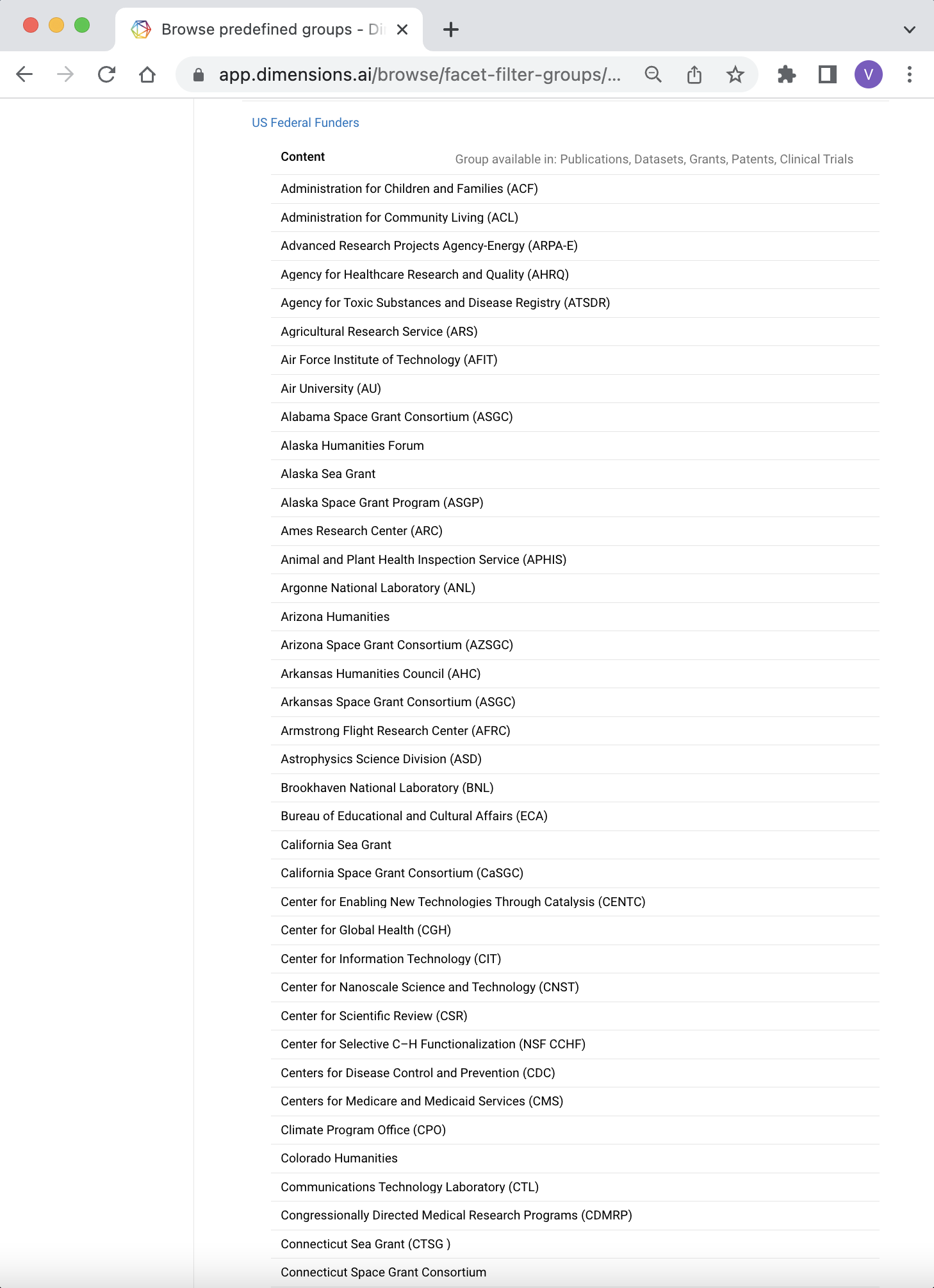 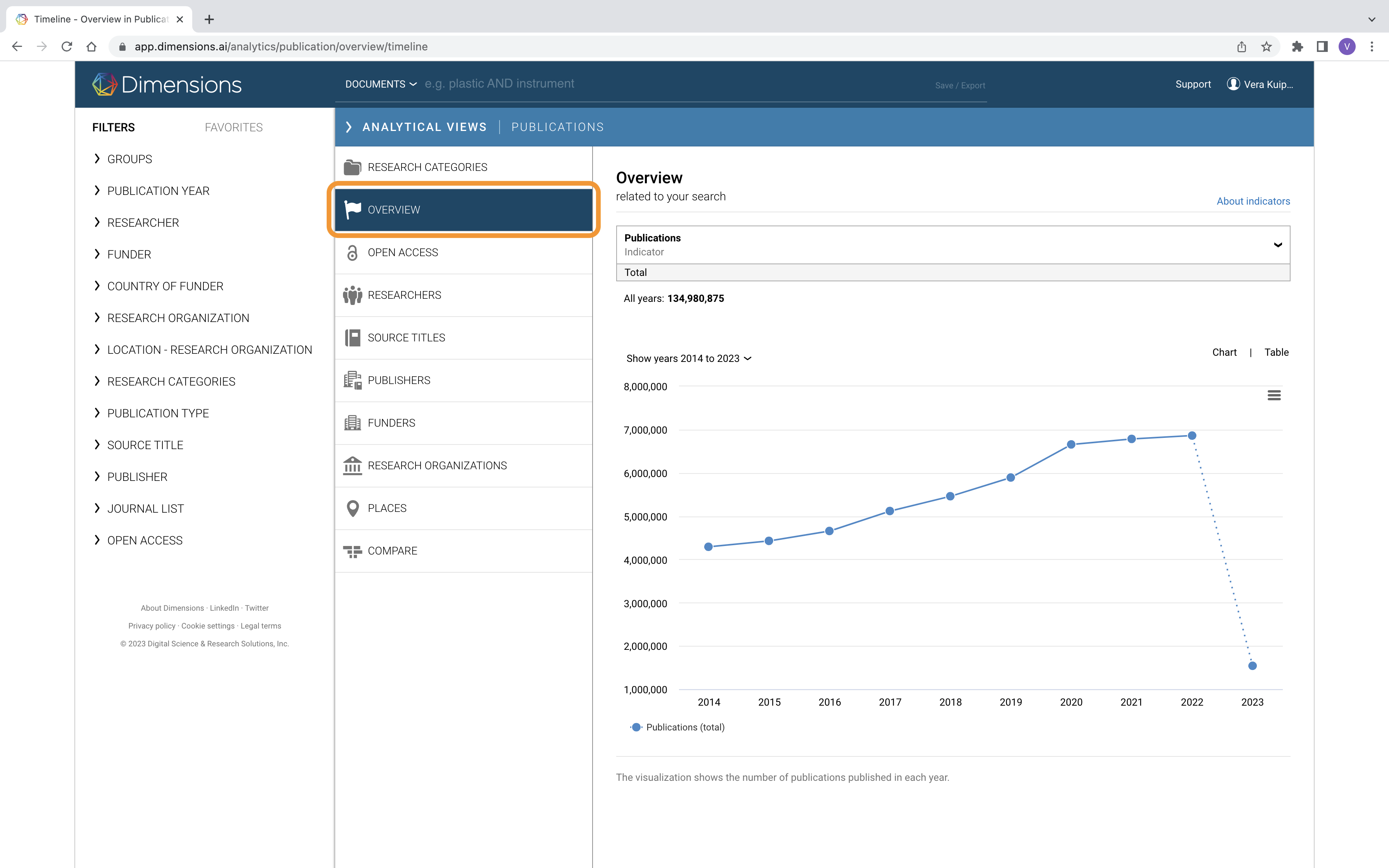 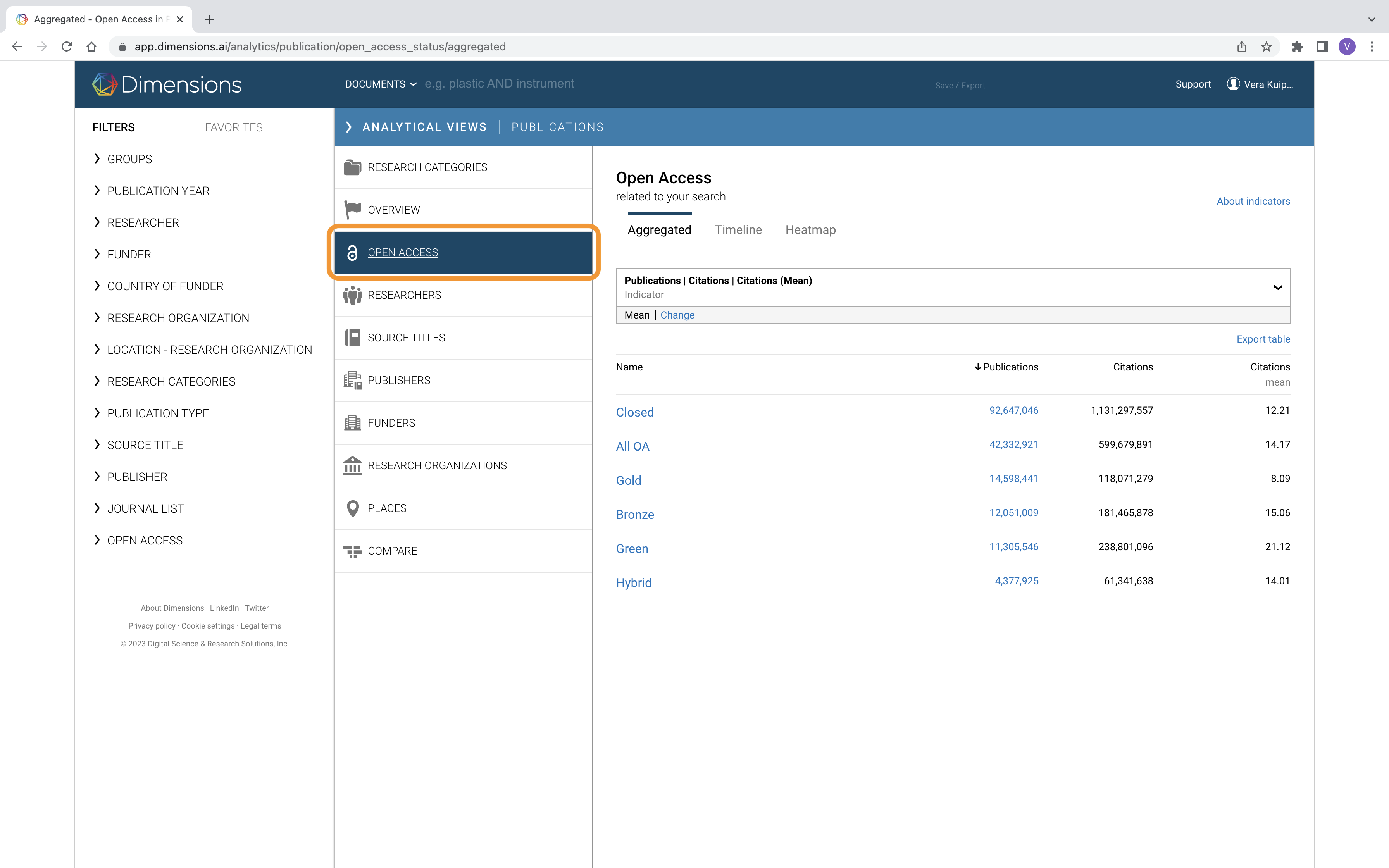 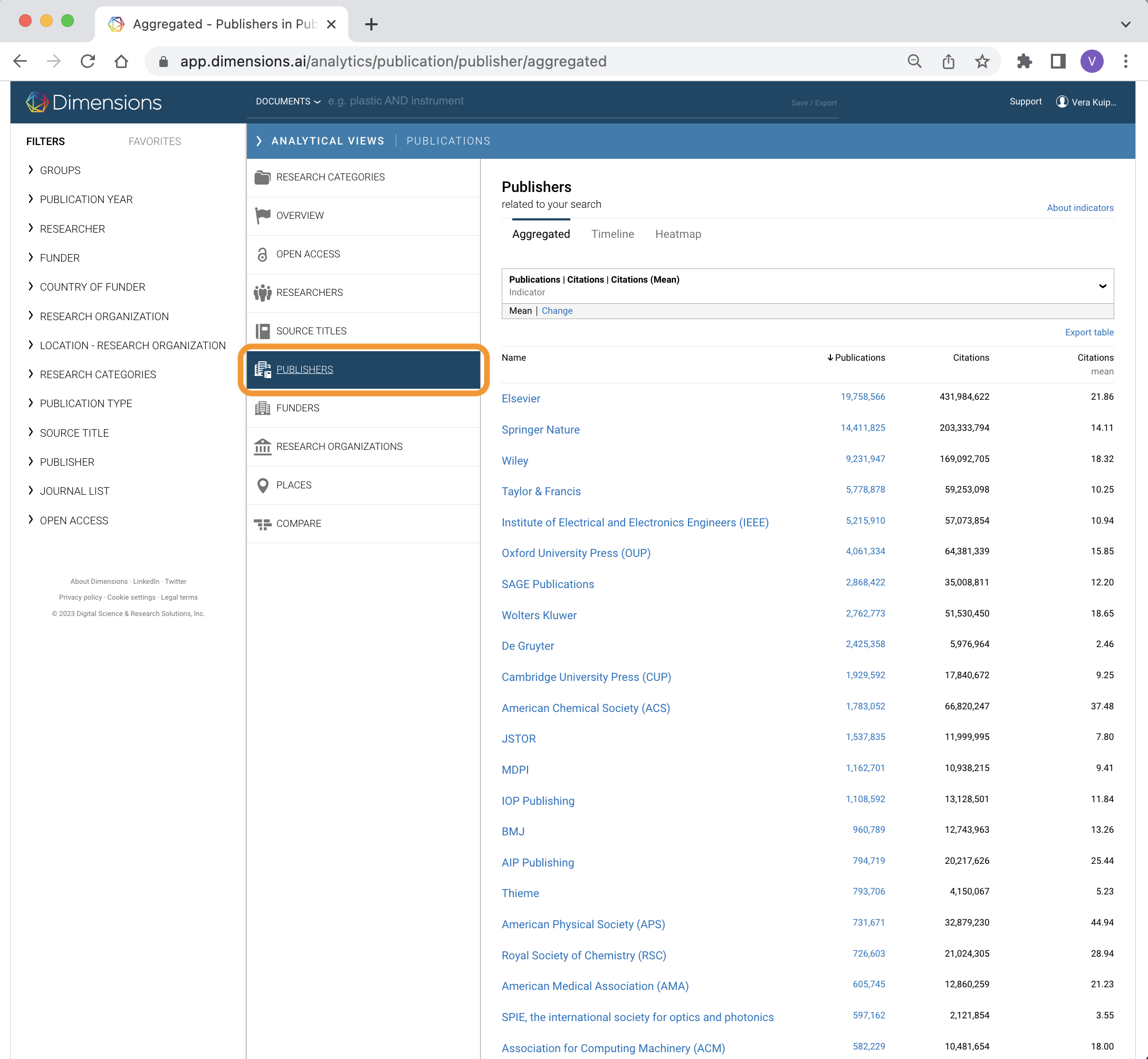 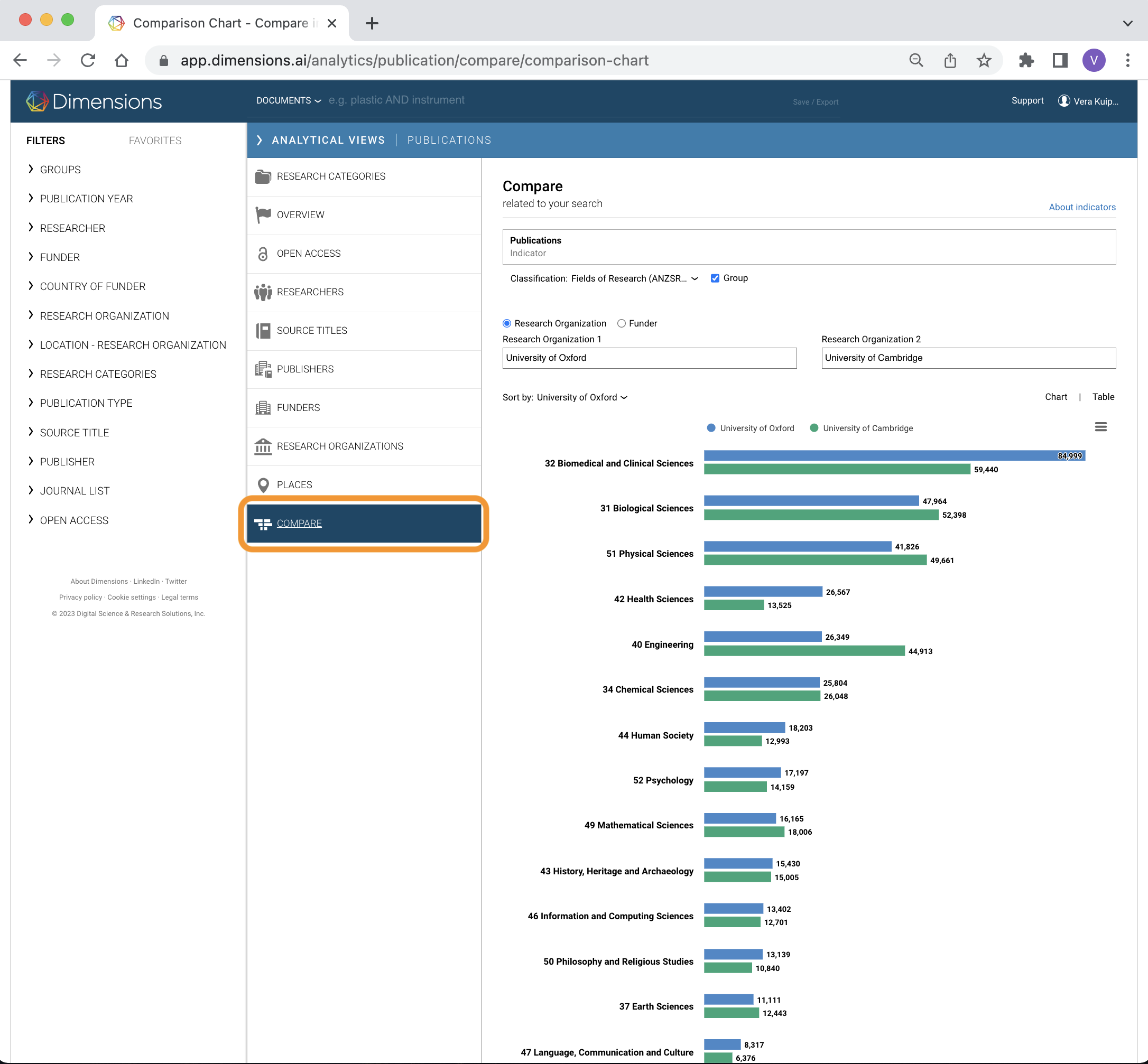 FILTERS applied to the Dimensions dataset:
Research Organization: University of Pennsylvania
Publication Year: 2019, 2020, and 2021
Publication Type: Article, Chapter, and Proceeding (excluded Monograph and Preprint)
Funder: US Federal Funder
Author:
either Corresponding Author from University of Pennsylvania
    OR
ONE of the first TWO authors in Authors Affiliations are from University of Pennsylvania
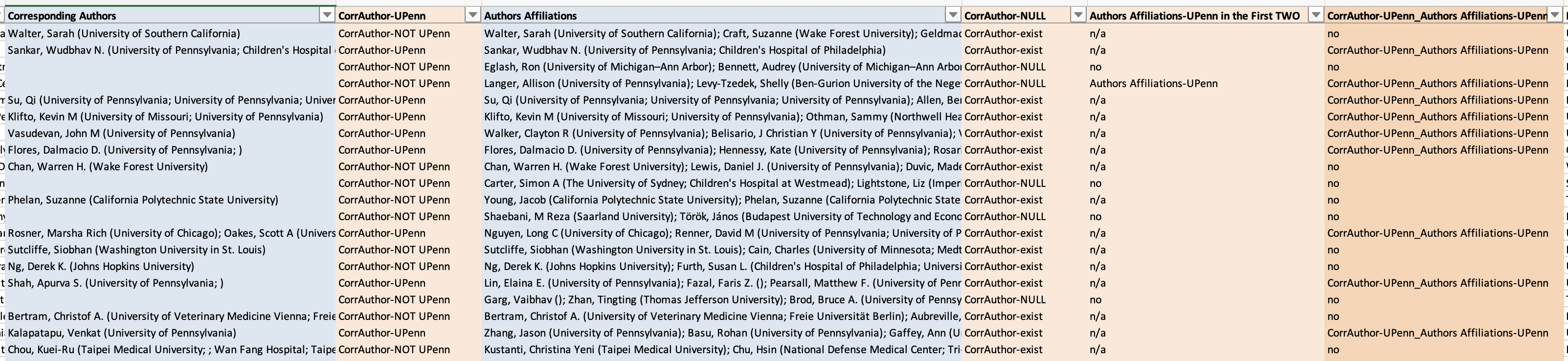 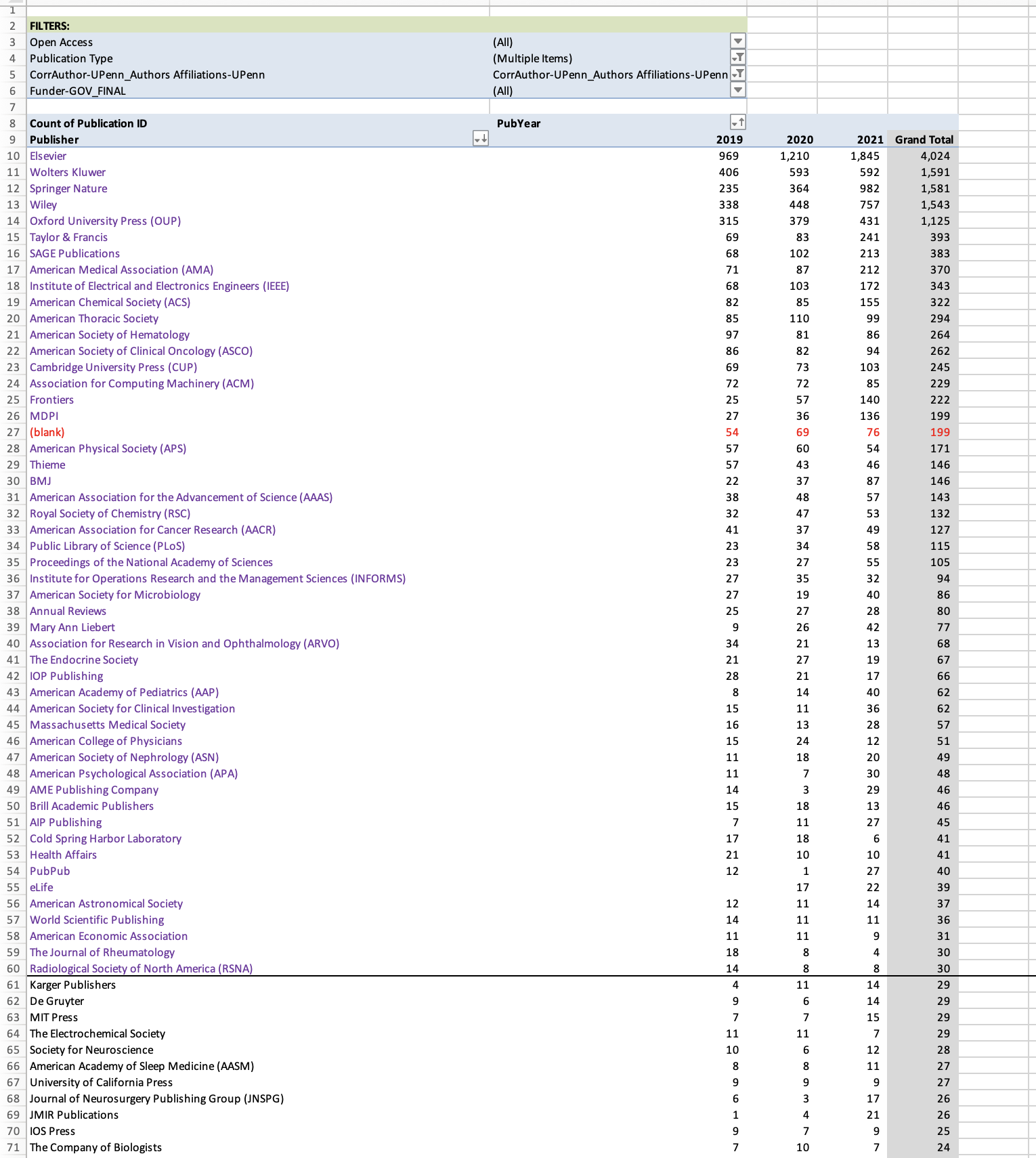 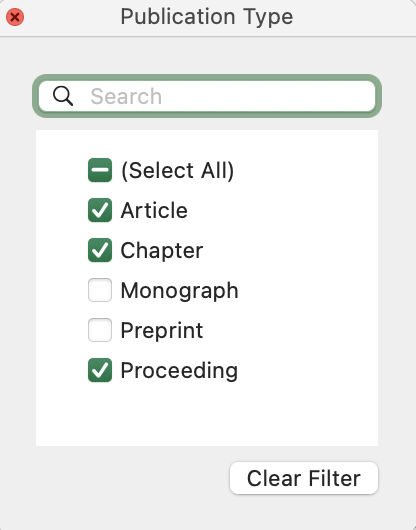 Proportion of federally funded publications
Where do Penn researchers publish their federally funded research?
Top Publishers
Where do Penn researchers publish their federally funded research?
Top Publications
How much is spent on OA APCs by Penn Researchers?
How much is spent on OA APCs by Penn Researchers?
In 2021 from our top publishers
46% federally funded
53% of federally funded published OA
24% of total published OA
These 25 vendors represent 86% of our total federally funded publications
Overall, Penn authors independently spent $5.9M on APCs
Impacts/Outcomes of data analysis
The future is murky!
Illuminating to see how much we’re paying in APCs
Data will inform decision making in contract negotiations and prioritization
Value proposition for additional funding? 
Values Framework - Sustainability
Little guidance from University but increasing pressure for the Libraries to “solve” the problems they see
Together, we're figuring it out
Thank you!
Holly Zerbe
Assistant University Librarian for Collection Strategy
hzerbe@upenn.edu